Module 4Developing an Adaptation Strategy for the Company
Country, Date, Presenter
Objective
The objectives of this module are to: 
understand why strategies are important
understand the process of combining the elements derived in the adaptation assessment so far in a meaningful strategy
learn how formulating an adaptation strategy can make adaptation efforts more effective
Understand how communication about goals and activities can support the achievement and implementation of these elements
ToC - Module 4
Outline / Agenda
Management & Strategies
Formulating an Adaptation Strategy
Developing a Communication Strategy
ToC - Module 4
I. Management & Strategies
ToC - Module 4
I. Management & Strategies– The role of management
Monitoring
Visions
Communication
Visibility
Expertise
Motivation
Budgeting
Incentives
Goals
Standards
…
ToC - Module 4
I. Management & Strategies– The role of management
The management staff of a company plays a vital role in successfully implementing a strategy (in all contexts). Key tasks are:
Ensuring commitment
Setting-up a team structure
Setting goals
Developing indicators
Monitoring performance
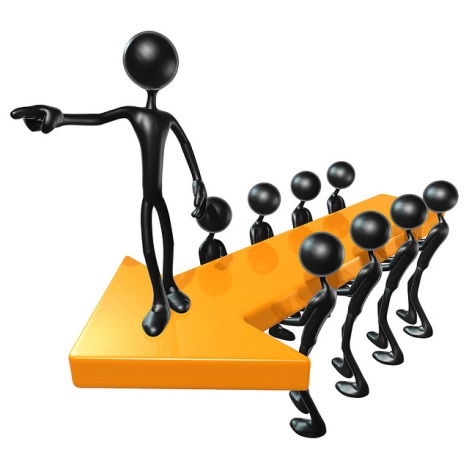 ©Scott Maxwell, CC BY-SA 2.0
ToC - Module 4
I. Management & Strategies– Establishing team structures
Select members of a team responsible for the adaptation activities and include them in the organigram of the company
Assign roles and define responsibilities
Establish internal reporting procedures
Top management
Dept. head
Adaptation manager
Adaptation manager
Section head
Shop floor manager
Shop floor manager
ToC - Module 4
I. Management & Strategies– Setting goals
The management staff of a company has to decide on goals for an adaptation strategy. Examples of goals are:
We want to reduce the negative effects on the business from weather-related events by 20 percent
We want to reduce water consumption by 15 percent on the next two years
We want to train all our employees in RECP practices
We want to develop a new product or service that caters to new needs arising from climate change impacts
ToC - Module 4
I. Management & Strategies– Setting goals
Goals should be formulated based on the following criteria:
S – Specific
M – Measurable
A – Achievable
R – Realistic
T – Timely
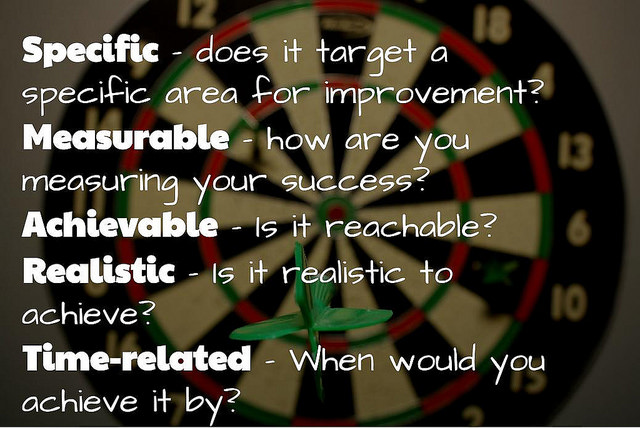 ©Aaron Davis, CC BY-SA 2.0
ToC - Module 4
I. Management & Strategies– Controlling and developing indicators
Goal setting is strategic controlling:


Developing indicators and monitoring is operational controlling:
It is about doing the right things
It is about doing things right
ToC - Module 4
I. Management & Strategies– Developing indicators
Indicators help you to
Compare the actual to the planned situation
Compare different companies, plants, production lines, processes, etc. with each other
Compare companies, plants, production lines, processes, etc. over time
Indicators support the process of implementation of adaptation measures by exactly pointing out the areas for improvement. Thereby the impacts of adaptation become observable.
ToC - Module 4
II. Formulating an Adaptation Strategy
ToC - Module 4
II. Formulating an Adaptation Strategy– Timeframe of adaptation measure implementation
Structure all adaptation measures and opportunities according to the timespan in which they could be implemented
Short-term adaptation measure - implemented immediately
Medium-term adaptation measure - implemented in 2-3 years
Long-term adaptation measure - implemented in 4-8 years
ToC - Module 4
II. Formulating an Adaptation Strategy– Additional criteria and information
For each measure the following information should be provided:
Co-benefits and competitive advantages / additional benefits and synergies
Technology level
Challenges for implementation
Potential solutions for overcoming challenges
Potential for integration
Success indicators and monitoring activities
Any other relevant information
ToC - Module 4
II. Formulating an Adaptation Strategy– The final document
The result of any adaptation assessment should be a summary report that comprises the following elements:
An assessment of the vulnerabilities of the company to climate change based on the risk assessment
An identification of the most relevant adaptation options based on the multi-criteria analysis and the CBA
An assessment of the opportunities that arise for a company from climate change based on the opportunity assessment and the CBA
A formulation of an adaptation strategy to implement the adaptation options that includes some more details on the implementation process of the options
ToC - Module 4
III. Developing a Communication Strategy
ToC - Module 4
II. Developing a Communication Strategy– Elements of a communication strategy
Define the message or issue that you want to bring across
Define who you are addressing and what your target group is
Define the aim that you want to achieve with your message
Define the means of communication, e.g. letters, posters, TV-ads, etc.
Define the time and frequency at which the message is to be sent
Define who is responsible for sending the message
ToC - Module 4
II. Developing a Communication Strategy– AIDA
Use the AIDA principle to design your message:
A
I
D
A
ToC - Module 4
II. Developing a Communication Strategy– Communication skills
A successful internal pitch convincing your superiors is not only about what is said, but also about how it’s said.
Convince your dialogue partner by using powerful language, comparisons, and examples
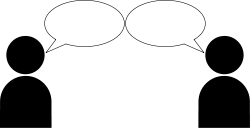 ToC - Module 4
Discussion	– Climate Change Phenomena, Impacts & Adaptation
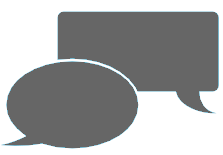 Are there formalised strategies in your organisations? If yes, which ones?
How can climate change adaptation be integrated in existing corporate strategies?
What role should the management play regarding climate change adaptation of companies?
Which target groups are most relevant for communicating about climate change adaptation efforts?
ToC - Module 4
Thank you for your attention!
Company
Trainer 1Telephone numberE-Mail address
Homepage
Company
Trainer 2Telephone numberE-Mail address
Homepage
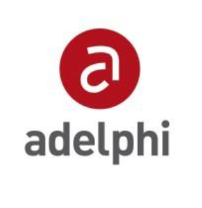 Knowledge partner
ToC - Module 4